στάδια στην εξέλιξη της Τεχνολογίας
πως εξελίχθηκε η τεχνολογία ;;;
ποιοι οι κυριότεροι σταθμοί ;;;
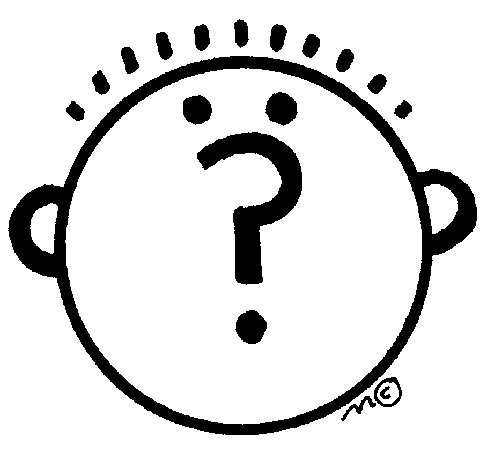 1
2
3
4
5
τεχνολογικές ενότητες
τα τεχνολογικά αντικείμενα…
ποια είναι η ωφελιμότητά τους;;;
ποιος είναι ο σκοπός τους;;;
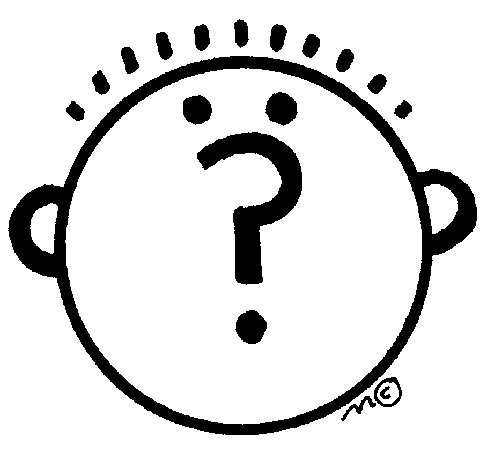 πως λειτουργούν;;;
6
τεχνολογικές ενότητες
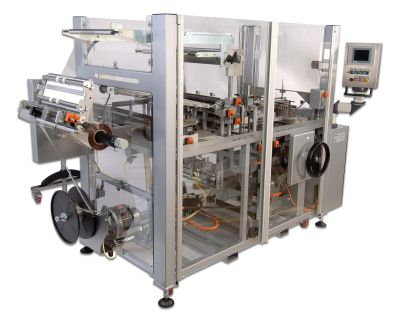 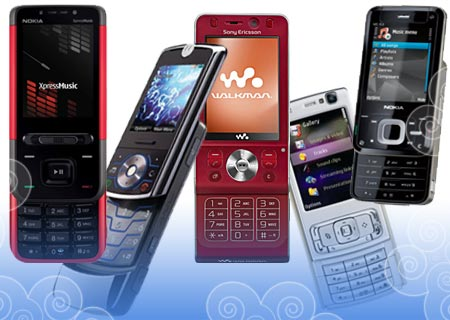 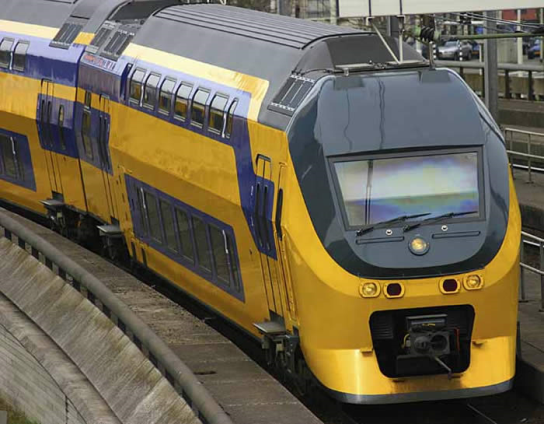 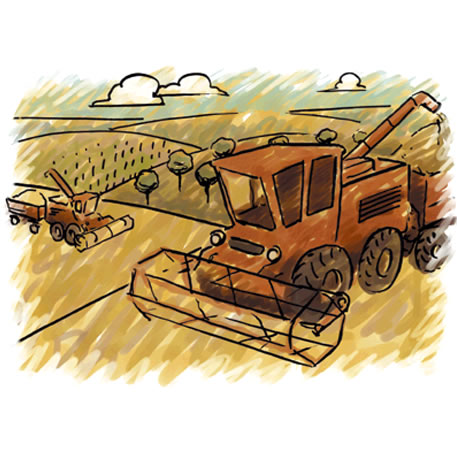 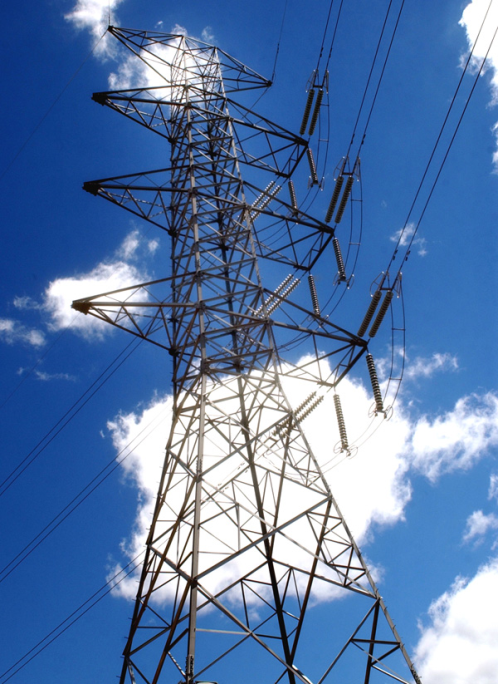 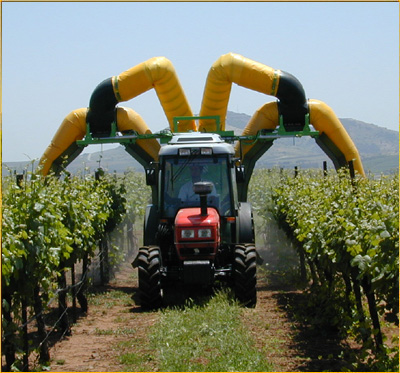 7
τεχνολογικές ενότητες
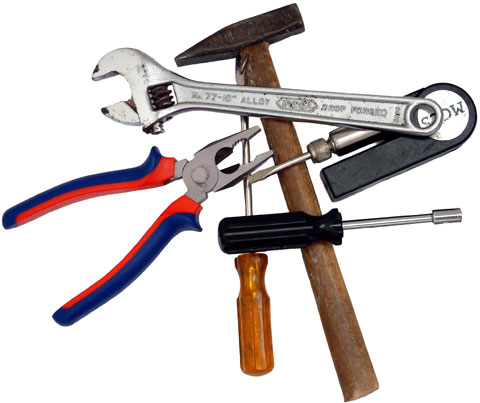 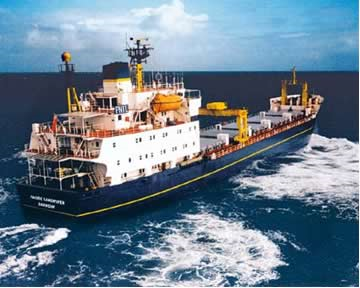 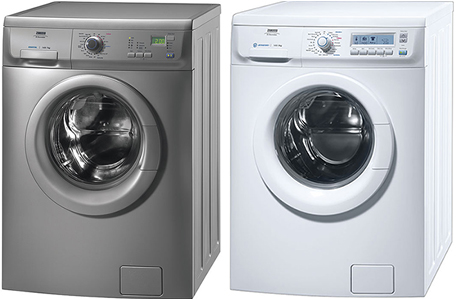 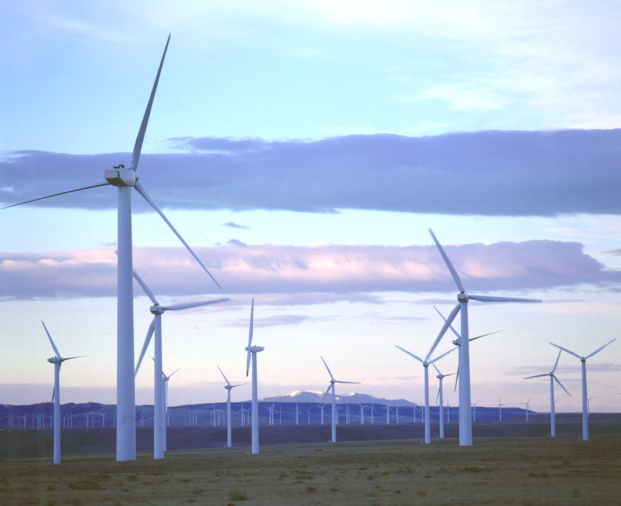 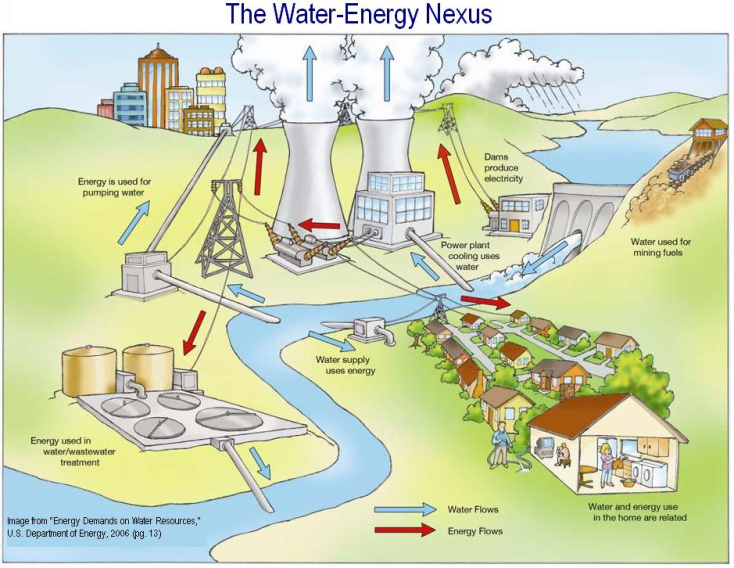 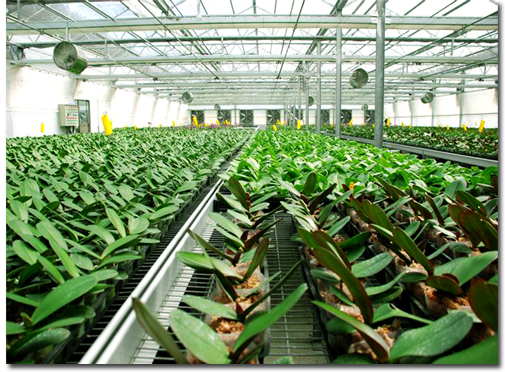 8
τεχνολογικές ενότητες
9